A Fast Thinking Connect Four Machine!
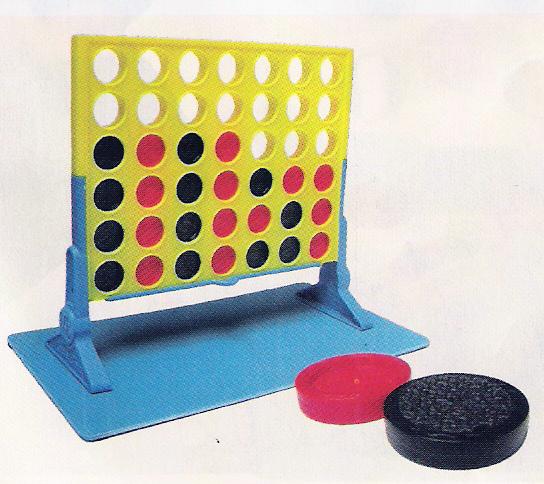 6.846 Final Project
Presented by Tina Wen
Goal
Write a fast connect k game on m by n grid from scratch
Small m and n: exhaustive search
n
Big m and n: search to a good depth
k
m
Basic Idea
Negamax search (recursively call expand and combine)
ROOT
Me: Max
4
Oppo: Min
4
3
3
Me: Max
4
5
9
3
5
5
8
6
3
Oppo: Min
2
4
1
5
4
2
1
7
9
2
0
3
4
5
2
1
3
5
7
8
4
6
5
4
3
2
1
Approaches
1. Sequential exhaustive search
2. One dynamic queue in shared memory (TSP)
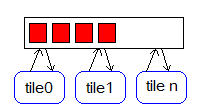 3. Master-Slave Message Passing
tile1
tile4
2
5
0
Tile 0
tile2
3
tile3
6
COMBINE
Approaches
4. Master-Slave Individually allocated shared memory (no mutex)
tile1
Where to get work
tile0
Where to write to to distribute work?
Where to return work?
tile2
Where to get work
Where to get the results?
Where to return work?
Heuristic
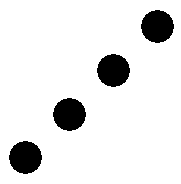 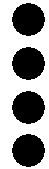 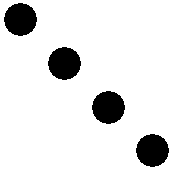 Search for 4 in a row in 4 different orientations
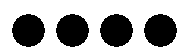 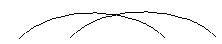 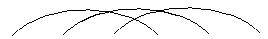 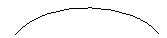 Out of 4:
# for black
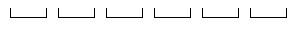 # for red
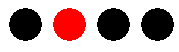 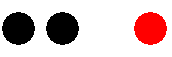 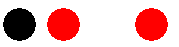 Count only rows that consist of one color and space (either red or black == 0)
If we are red
(infinity + spaces)
If one color has 4 in a row, then score =
2
2
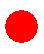 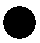 Else score +=
Heuristic
1
score
2
2
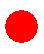 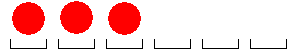 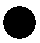 9 + 4 + 1 = 14
score +=
2
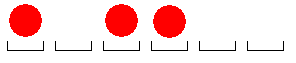 9 + 4 + 4 = 17
3
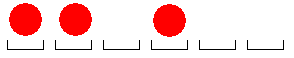 9 + 4 +1 = 14
4
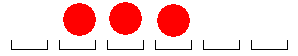 9 + 9 + 4 = 22
Performance Comparison (connect 3)
Performance of connect 3 on 4x4 grid
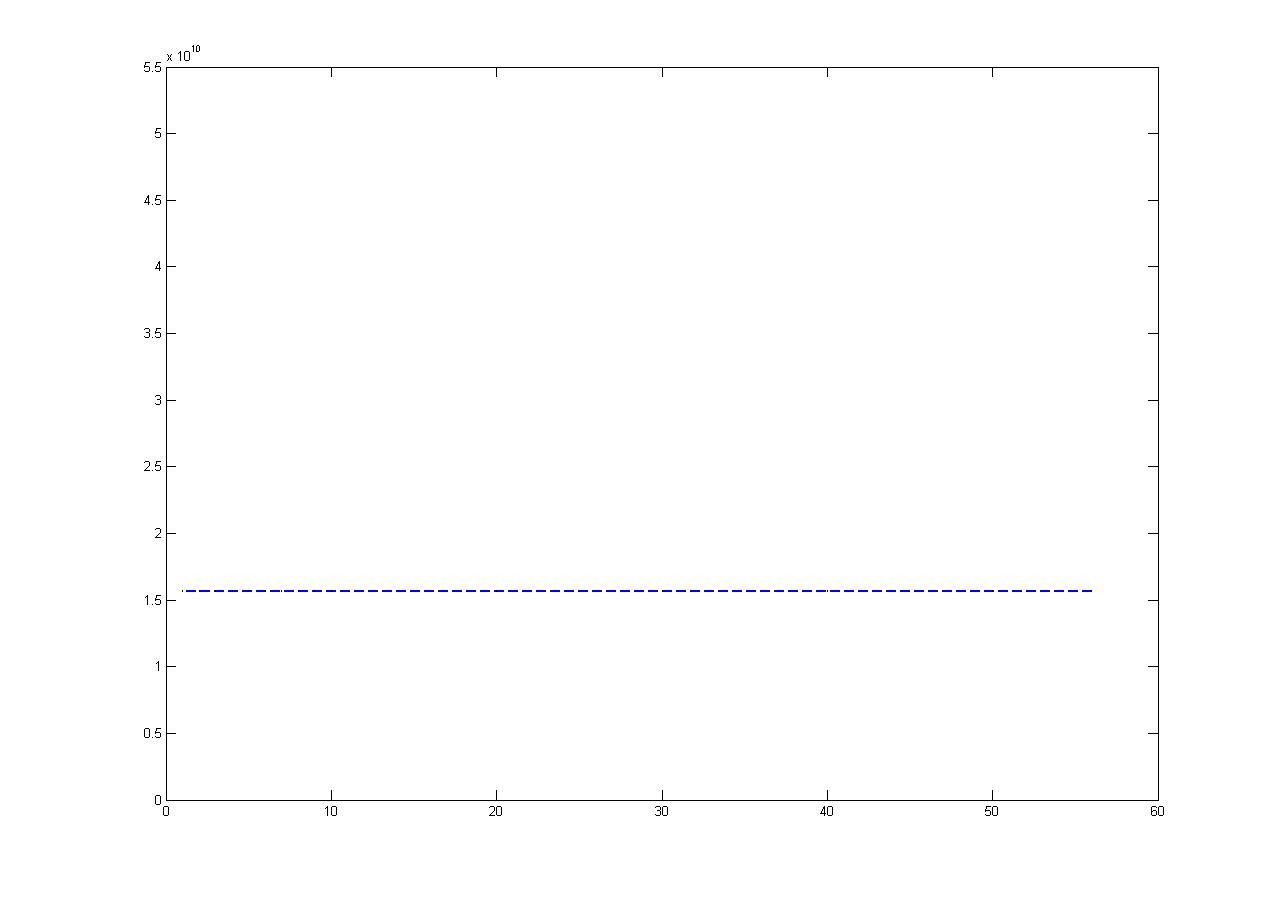 Number of cycles
Number of processors (P)
Purple: sequential no pruning
Performance Comparison (connect 3)
Performance of connect 3 on 4x4 grid
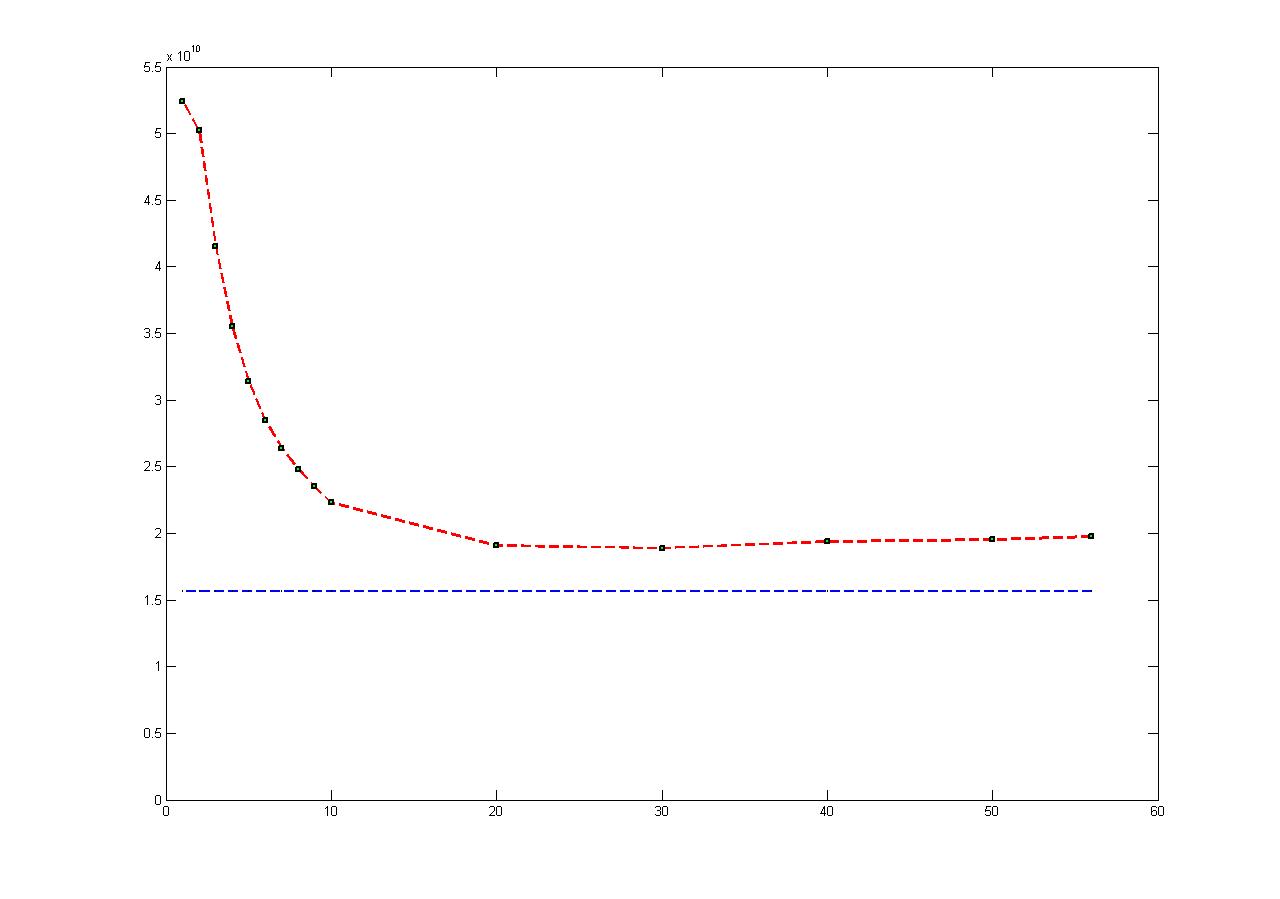 Number of cycles
0.83
Number of processors (P)
Purple: sequential no pruning
Red:  dynamic queue
Performance Comparison (connect 3)
Performance of connect 3 on 4x4 grid
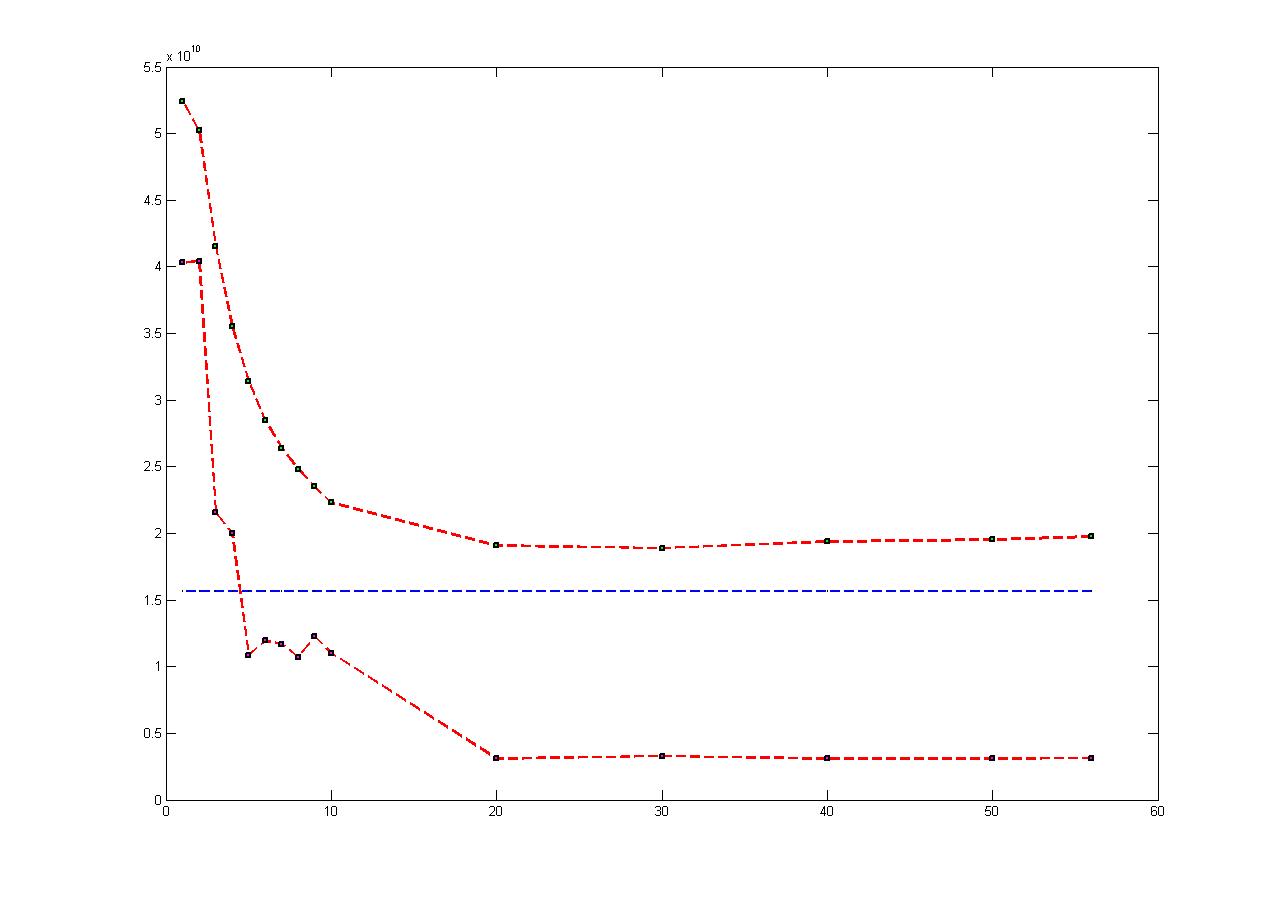 Number of cycles
Number of processors (P)
Purple: sequential no pruning
Upper Red:  dynamic queue
Lower Red: message passing
Performance Comparison (connect 3)
Performance of connect 3 on 4x4 grid
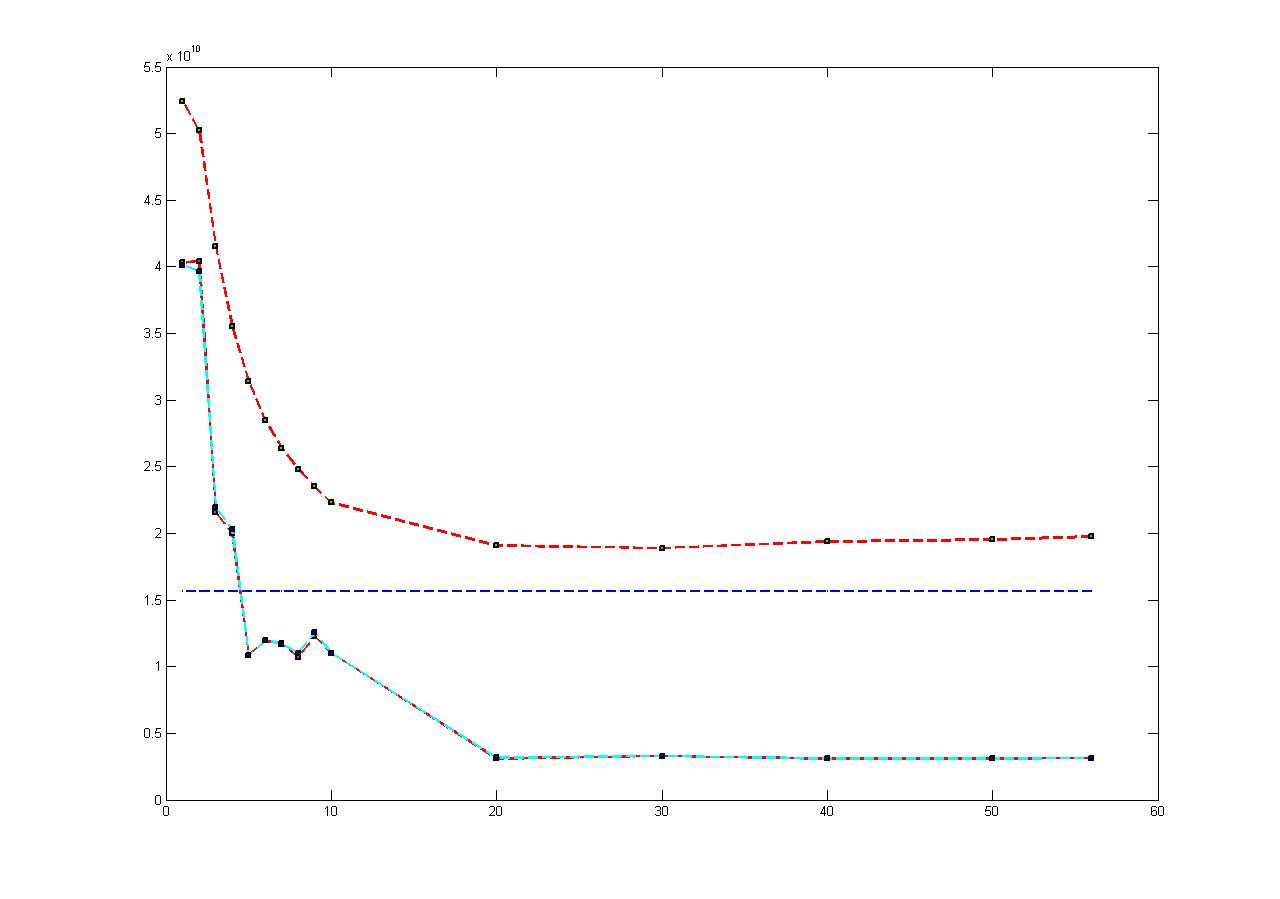 Number of cycles
0.83
5.05
Purple: sequential no pruning
Upper Red:  dynamic queue
Lower Red: message passing
Blue: individually allocated shared memory
Number of processors (P)
Performance Comparison (connect 4)
Performance of connect 4 on 4x4 grid
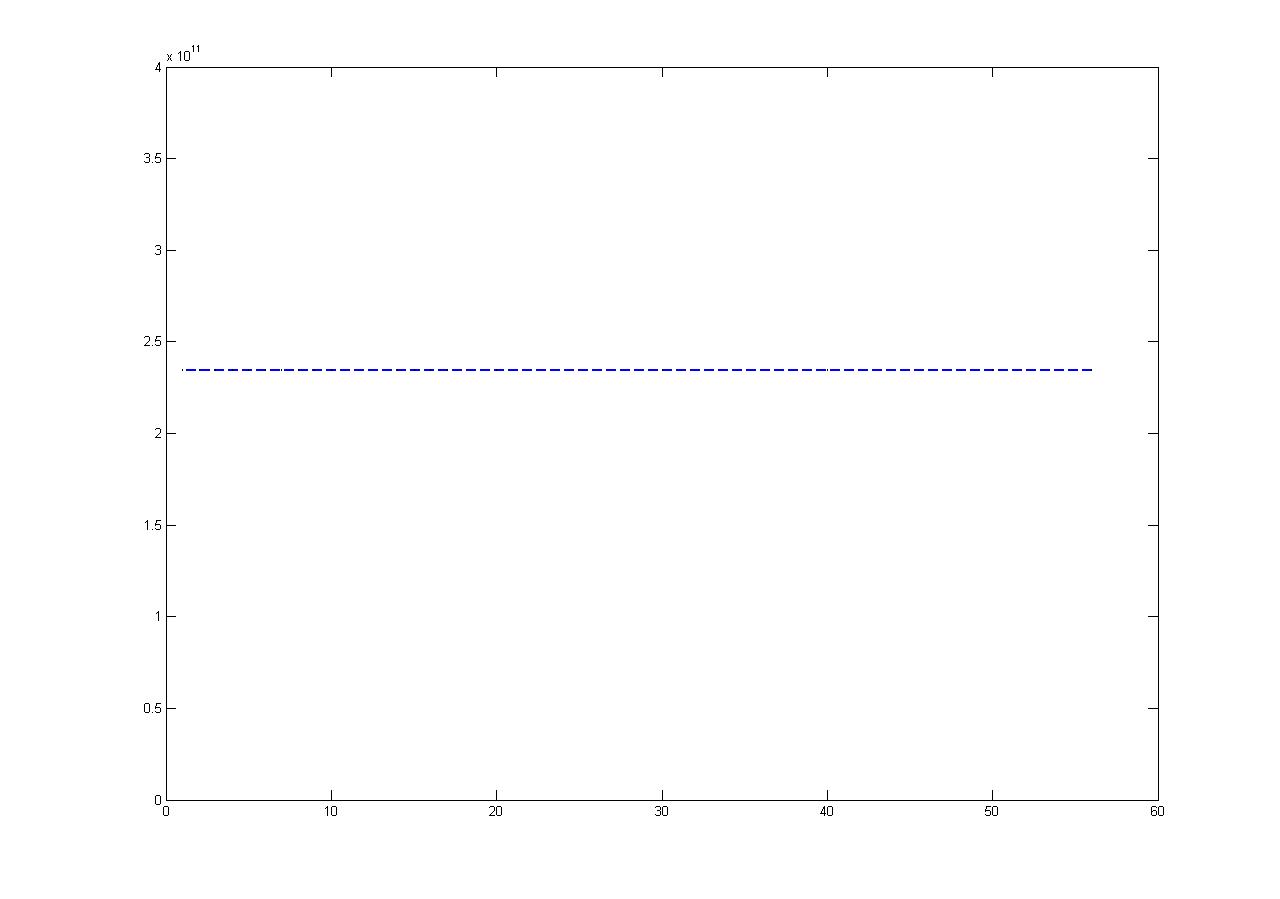 Number of cycles
Purple: sequential no pruning
Number of processors (P)
Performance Comparison (connect 4)
Performance of connect 4 on 4x4 grid
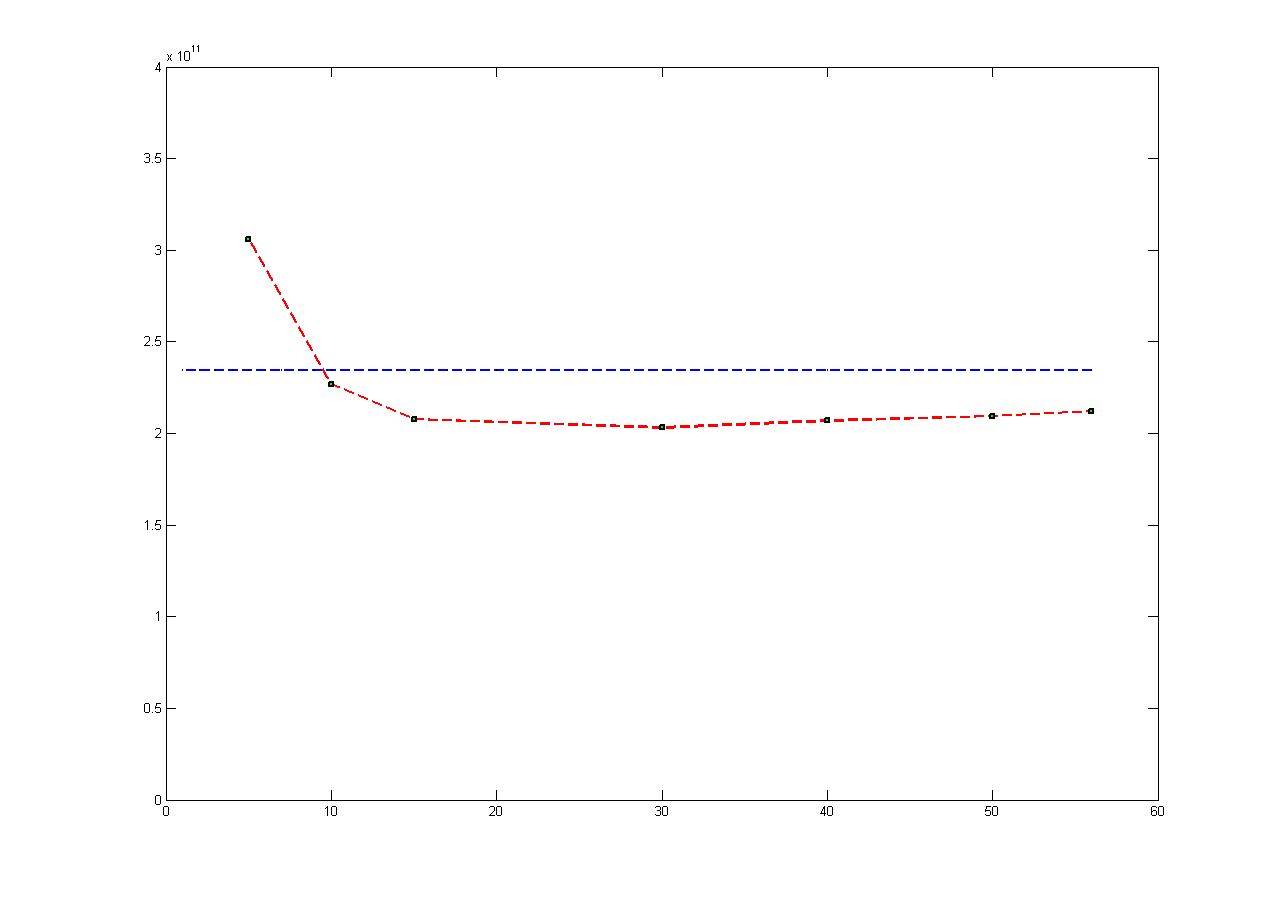 Number of cycles
1.15
Purple: sequential no pruning
Red:  dynamic queue
Number of processors (P)
Performance Comparison (connect 4)
Performance of connect 4 on 4x4 grid
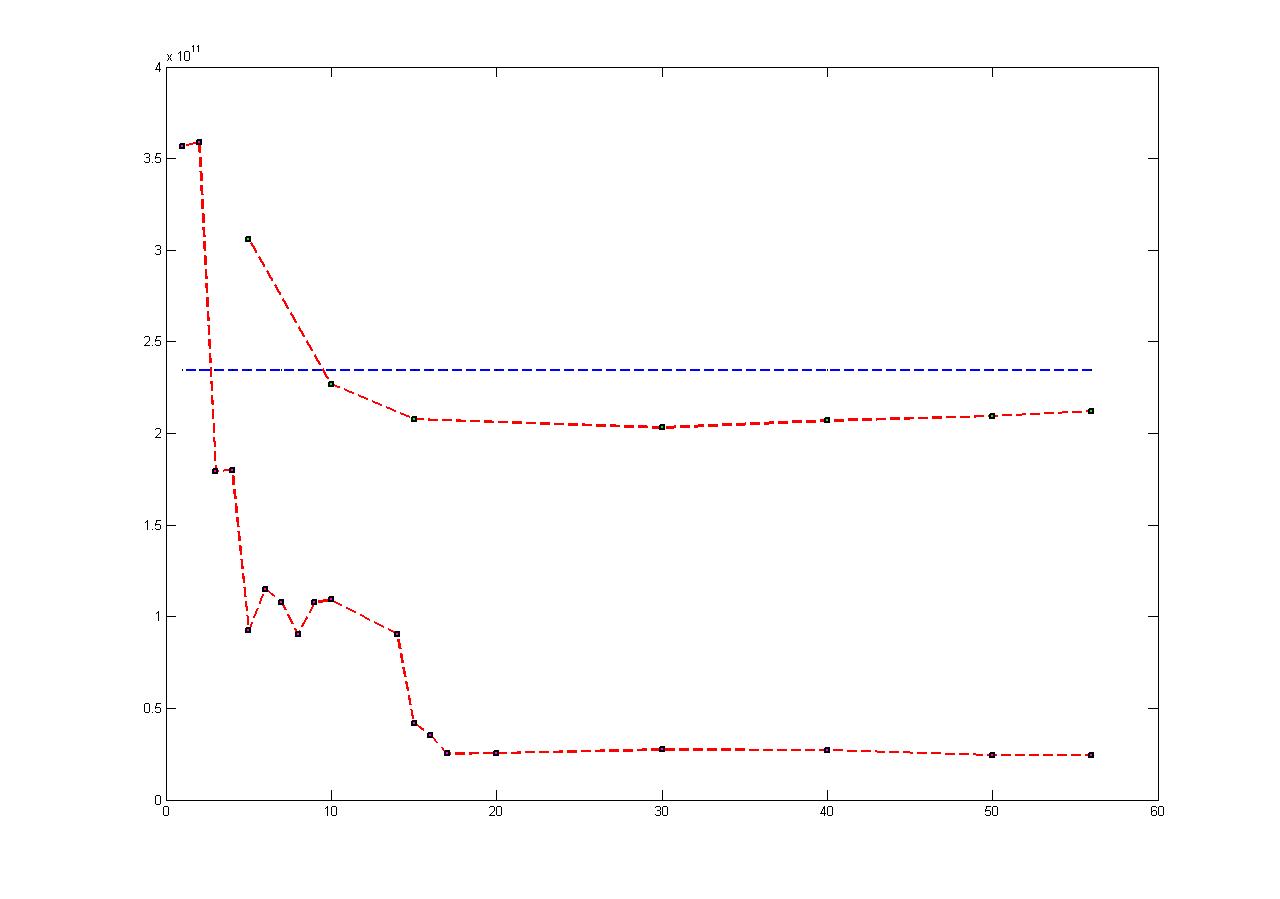 Number of cycles
1.15
9.59
Purple: sequential no pruning
Upper Red:  dynamic queue
Lower Red: message passing
Number of processors (P)
Performance Comparison (connect 4)
Performance of connect 4 on 4x4 grid
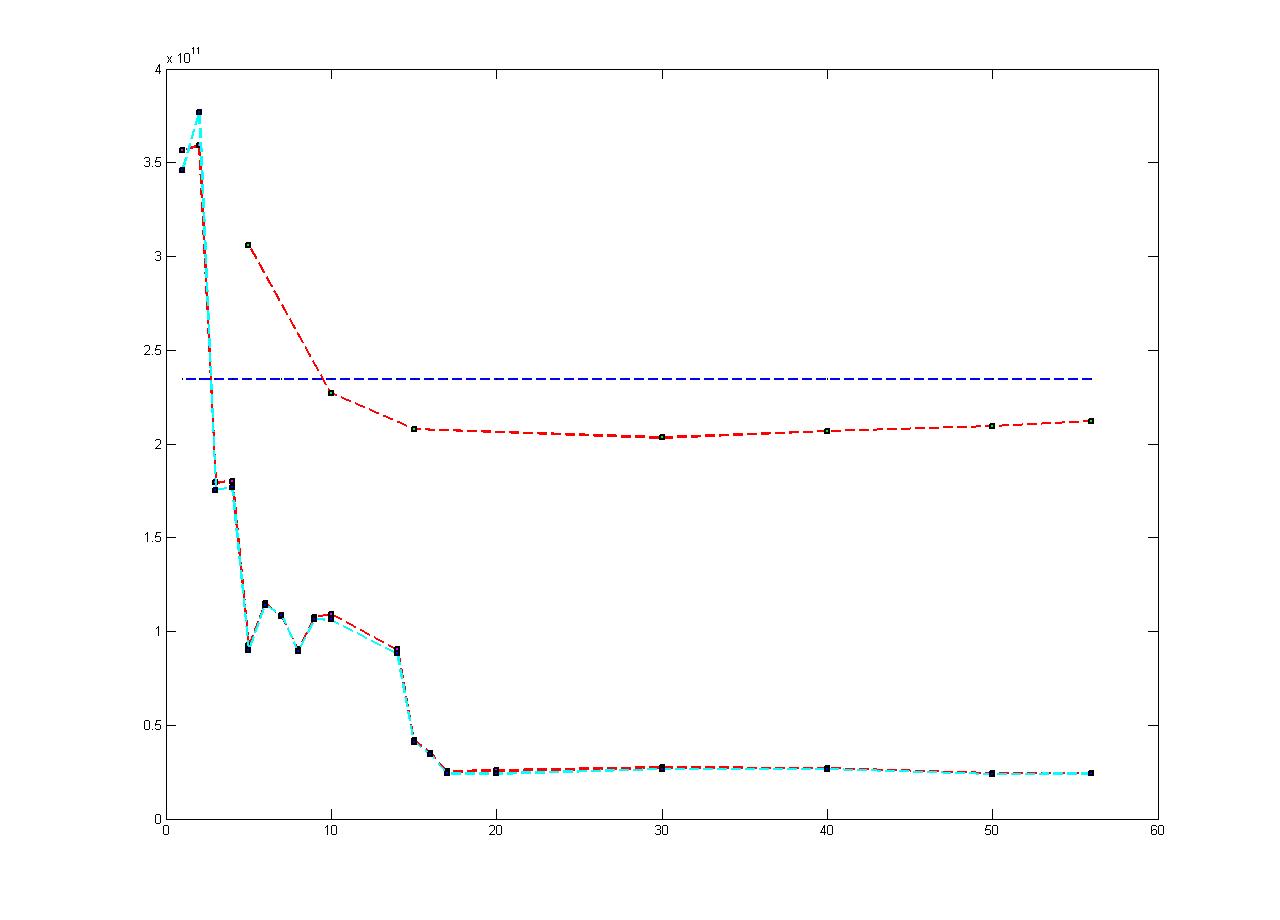 Number of cycles
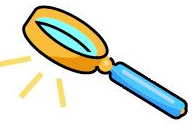 Purple: sequential no pruning
Upper Red:  dynamic queue
Lower Red: message passing
Blue: individually allocated shared memory
Number of processors (P)
Performance Comparison (connect 4)
Performance of connect 4 on 4x4 grid
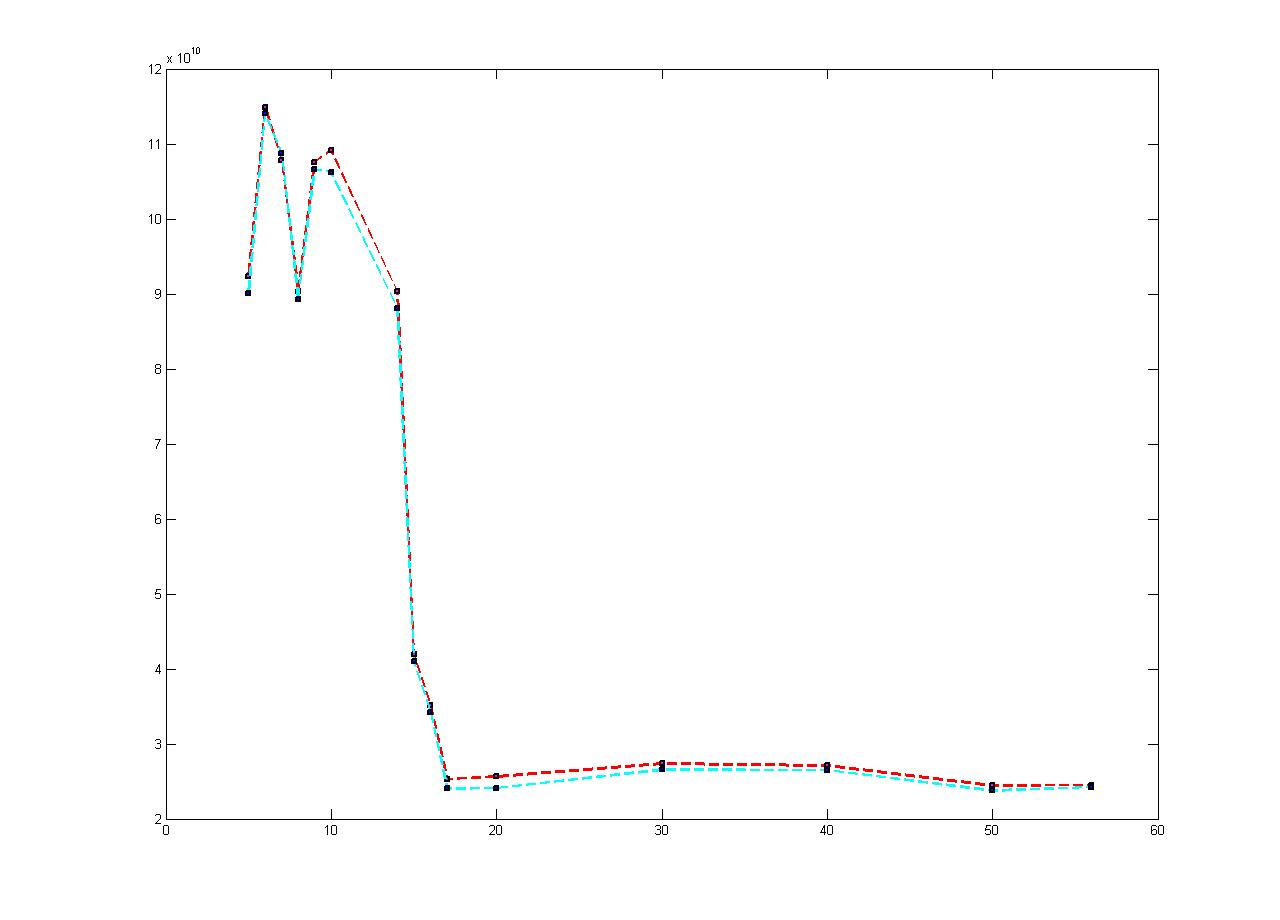 Number of cycles
9.59
9.87
Blue: individually allocated shared memory
Red: message passing
Number of processors (P)
Load Balancing
114 billion cycles
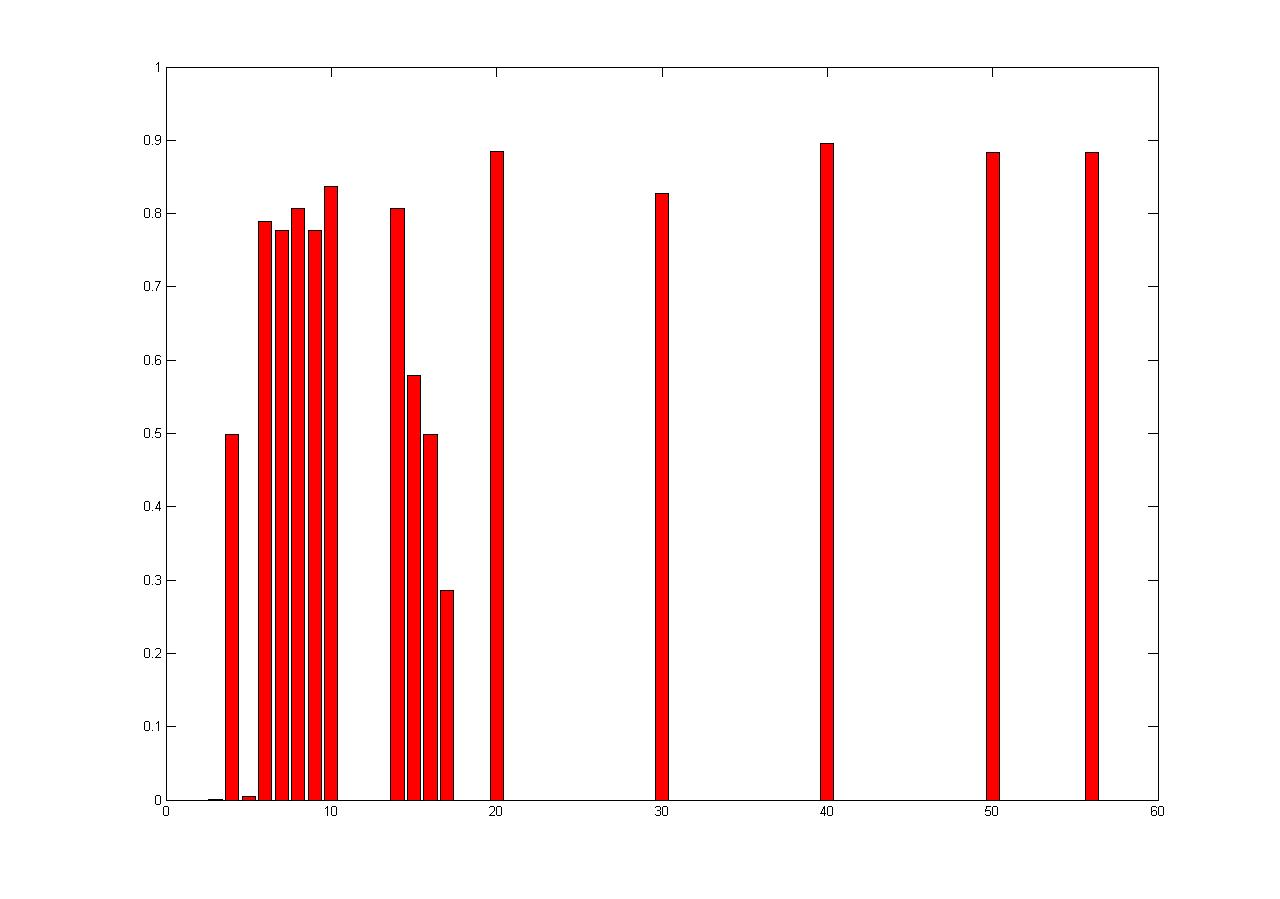 Worse balanced
177 billion cycles
Load balancing spread
4 children
7 children
Better balanced
90 billion cycles
Number of processors (P)
Sequential Pruning
Me: Max
>=5
Oppo: Min
5
<=2
Me: Max
2
Final Version
Other tiles: sequential pruning
Tile 0
Pros: Take advantage of both dynamic queue for load balancing and pruning
Cons: Can’t do pruning between processors
Interactive Mode
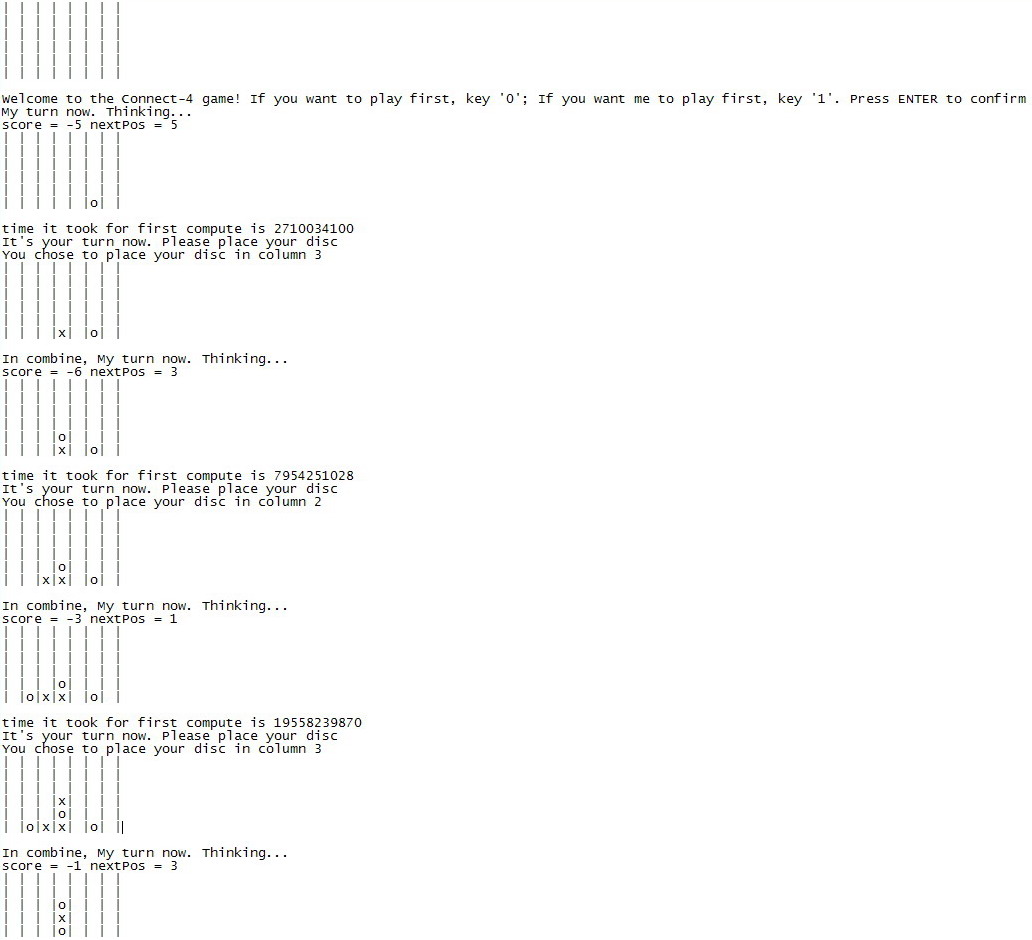 Conclusion
By using 
Pruning 
Master slave structure
Individually allocated shared memory
My connect four
 searches fast 
 has a good heuristic
COME TRY IT!